Performance Management and Appraisal
BUNGA KARUNI 2016031010
NIKEN LARASATI 2016031026
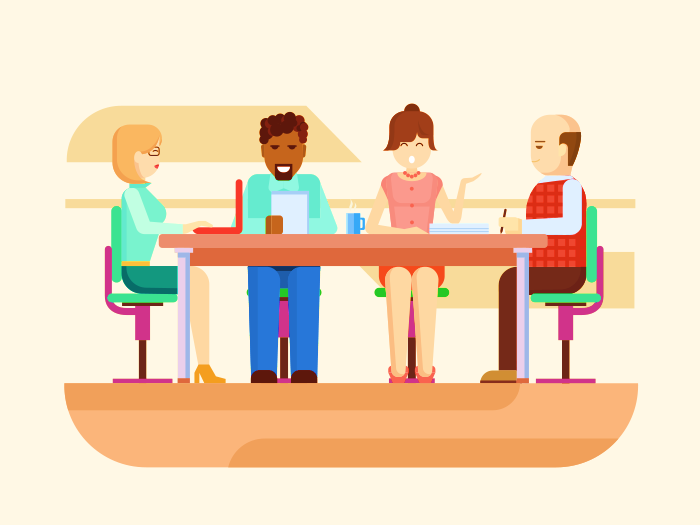 Performance Appraisal : Mengevaluasi kinerja karyawan yang sebelumnya, berdasarkan standar kinerja organisasi.
What is Performance Management?
How it differs from Performance Appraisal ?
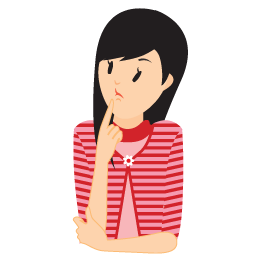 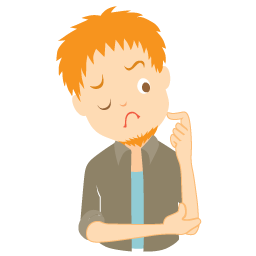 [Speaker Notes: Mungkin gambaran kalian terhadap PA itu macam figure 9-1, BUT NOPE! Penilaian yang efektif jg membutuhkan
supervisor untuk menetapkan standar kinerja suatu pekerjaan
Karyawan harus menerima pelatihan, feedback, dan insentif untuk mengurangi kinerja yang kurang baik
Dan penilaian yg efektif dilakukan sebelum penilaian yg sesungguhnya (which takes time around 6 months) dengan manager yang akan menjelaskan pekerjaan karyawan dan kriteria kinerja pekerjaan tsbt kpd karyawan]
3 step performance appraisal process
setting-appraisal-feedback
Setting with standards
Assessing the employees actual performance relative to those standards (usually involve some rating form)
Providing feedback to the employee with the aim of helping him/her to eliminate performance deficiencies or to continue to perform above par
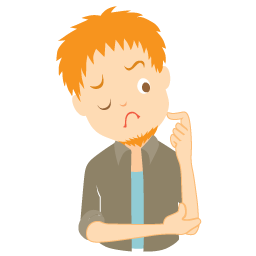 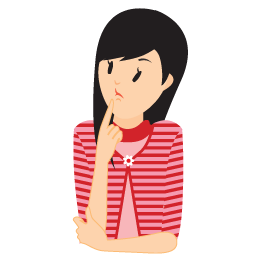 Why appraise performance??
Sebagian besar organisasi masih memutuskan gaji pokok, promosi dan retensi karyawan berdasarkan penilaian karyawan.
Appraisals memainkan central role dalam proses manajemen kinerja suatu organisasi.
Appraisals memungkinkan atasan dan bawahan mengembangkan rencana untuk memperbaiki setiap kekurangan, dan untuk memperkuat  atau mempertahankan (reinforcement) hal –hal yang dilakukan dengan benar oleh bawahan.
Appraisals harus memfasilitasi career planning.
Supervisor menggunakan penilaian untuk mengidentifikasi kebutuhan pelatihan dan pengembangan karyawan.
The Importance of Continuous Feedback
Penyesuaian effort karyawan dengan standar pekerjaan harus diproses secara berkesinambungan, sehingga dapat segera diatasi.
When you see a performance problem, the time to take action is immediately. Similarly, when someone does something well, the best reinforcement comes immediately, not 6 months later.
Performance Management
Proses identifikasi, mengukur, dan mengembangkan kinerja individu dan tim secara berkesinambungan dan menyesuaikan kinerja mereka dengan tujuan organisasi
Who should do the Appraising?
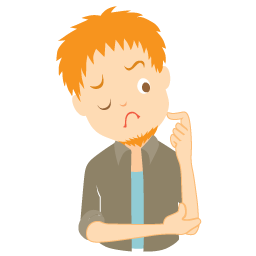 PEER APPRAISALS
RATING COMMITEES
SELF-RATING
APPRAISAL BY SUBORDINATES
360-DEGREE FEEDBACK
Defining the Employees Goals and Performance Standards
How to set effective goals:
Assign specific goals
Assign challenging but double goals
Encourage participation
The Role of Job Description
Talent management: Basing Appraisal Standards On Required Competencies
TECHNIQUES FOR APPRAISING PERFORMANCE
Graphic Rating Scale Method
Alternation Ranking Method
Paired Comparison Method
Forced Distribution Method
Critical Incident Method
Narrative Forms
Behaviorally Anchored Rating Scales
Mixed Standard Scales
Management by Objectives
Computerized and Web-Based Performance Appraisal
Electronic Performance Monitoring
Appraisal in Practice
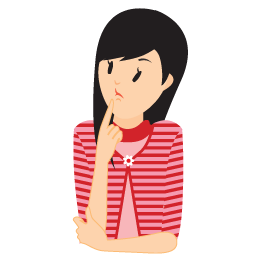 Behaviorally Anchored Rating Scales (BARS)
Peneliti mengelompokan berbagai kejadian menjadi 8 dimensi, yaitu
	1. Knowledge and
	    Judgment
	2. Conscientiousness
	3. Skill in Human 
	    Relations
	4. Skill in Operation of
	    Register
	5. Skill in Bagging
	6. Organizational Ability 	      
	    of Chekstand Work
	7. Skill in Monetary 
	    Transactions
	8. Observational Ability
Behaviorally Anchored Rating : alat penilaian yang melampirkan peringkat skala numerik dengan contoh yang lebih spesifik dari baik atau buruknya kinerja karyawan.
BARS memiliki 5 langkah, yaitu:
	1. Write critical incidents
	2. Develop performance
	    dimensions
	3. Reallocate incidents
	4. Scale the incidents
	5. Develop a final 
	    instrument
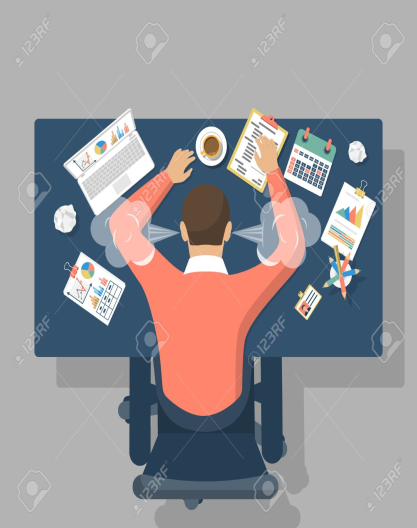 Kelebihan dari BARS, yaitu :
	1. A more accurate gauge
	2. Clearer standards
	3. Feedback
	4. Independent
	     dimensions
	5. Consistency
Mixed Standard Scales
For Quality of Work
For Conscientiousness
For gets along with others
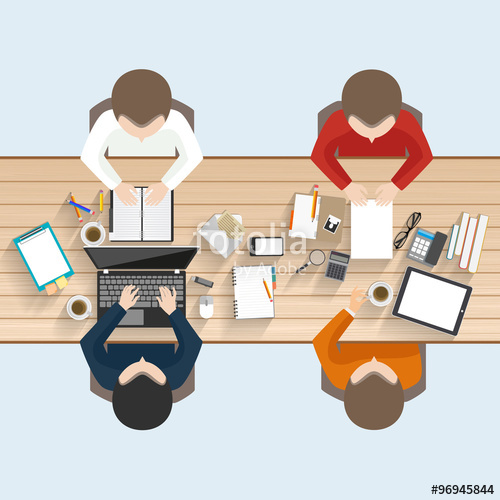 Management by Objectives
Atasan melakukan program appraisal secara periodik (perminggu/perbulan) tergantung dari peraturan disetiap kantor yang berbeda-beda
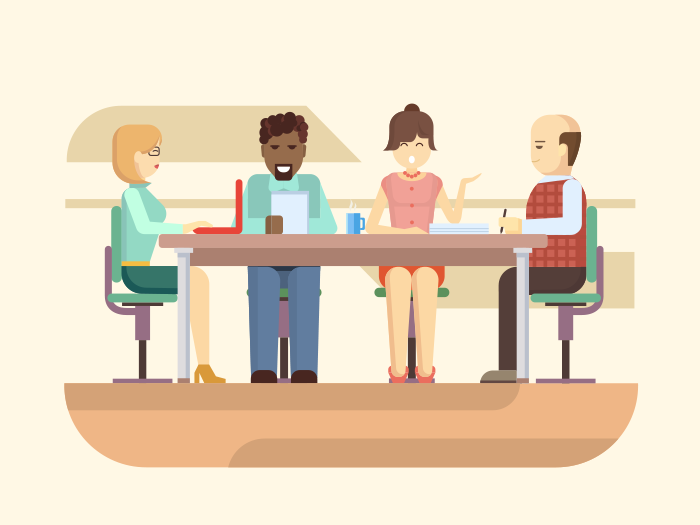 Electronic Performance Monitoring
Electronic performance monitoring (EPM) : teknologi jaringan komputer yang digunakan manajer untuk memantau komputer para karyawan, waktu yang dihabiskan karyawan untuk bekerja, dll.
Penelitian menyimpulkan bahwa EPM dapat membantu manajer untuk memantau kualitas kerja yang dihasilkan oleh karyawan
Computerized and Web-Based Performance Appraisal
Perusahaan semakin banyak yang menggunakan komputer sebagai hasil penilaian untuk menyusun catatan karyawan setiap tahun dan menggabungkannya dengan sifat kinerja karyawan
Sebagian besar penilaian menggabungkan beberapa metode, seperti penilaian grafis
Appraisal in PracticeFormulir penilaian yang menggabungkan beberapa pendekatan
Dealing With Appraisal Problems and Interview
Guidelines for Effective Appraisals
Know the Performance Appraisal Problems
Use the Right Appraisals Problems
Use the Right Appraisal Tool
Keep a Diary
Get Agreement on a Plan
Ensure Fairness
Potential Appraisal Problems
Unclear Standard
Halo Effect
Central Tendency
Leniency or Strictness
Receny Effects
Bias
Appraisals and the Law
Hal yang menimbulkan masalah saat melakukan appraisal adalah melanggar hukum yang sudah dibuat oleh undang-undang  negara
Managing the Appraisal Interview
Supervisior memiliki 4 jenis penilaian wawancara, yaitu:
Satisfactory-Promotable
Satisfactory-Not Promotable
Unsatisfactory but Correctable
Unsatisfactory-Uncorrectable
Ada 4 hal yang perlu diingat ketika melakukan wawancara, yaitu:
Talk in Terms of Object Work Data
Don’t Get Personal
Encourage the Person to Talk
Get Agreement
Pembelaan terhadap diri sendiri di dunia kerja memang hal yang wajar dan seringkali kita temui.
Jadi, kita harus memahami sikap seseorang saat membela diri di dunia kerja.
Disaat kita ingin mengkritik kinerja seseorang jangan sampai menjatuhkan atau membuat seseorang jadi sakit hati karena ucapan kita yang menyinggung perasaannya.
Kritikan yang kita berikan harus memiliki unsur positif, seperti memberikan saran yang membangun, hal apa yang harus dilakukan untuk memperbaiki kesalahan, dan lain-lain.
Kalau karyawan tidak bekerja dengan baik, sebagai atasan, kita harus memberikan motivasi yang membangun kepada karyawan agar karyawan semakin baik dalam mengerjakan pekerjaan
Performance Management
3 perbedaan antara performance management dan performance appraisal, yaitu:
performance management bertemu dengan bawahannya selama 1-2 kali untuk memeriksa kinerja karyawan.
Performance management memiliki sasaran yang melibatkan kinerja karyawan terkait strategi perusahaan
Performance management selalu mengevaluasi ulang secara terus menerus dan mengubah cara karyawan dalam menyelesaikan pekerjaan
6 elemen dasar dari performance management, yaitu:
Direction sharing
Goal alignment
Ongoing performance monitoring
Ongoing feedback
Coaching and developmental
Recognition and rewards
Proses performance management yang didukung dengan adanya IT, yaitu:
Menetapkan tujuan keuangan untuk setiap kegiatan dan tujuan perusahaan
Menginformasikan kepada karyawan tentang tujuan perusahaan
Menggunakan alat IT, seperti scorecard software dan digital dashboards untuk menilai setiap kinerja karyawan
Mengambil tindakan diluar kendali
Performance appraisal biasanya memakai sistem formulir berbentuk kertas atau formulir secara online